I –nastava: distance learning Lessons learned and ways forward
Foreign language teaching experiences in Croatia during the Covid-19 pandemic
Sonja Rupčić Petelinc, mag.chem. 
Team leader for distance learning Ministry of Science and Education
Loreana Selišek Butina, M.A. XV. gimnazija, Zagreb
French team leader
Kristina Pirs, M.A. Elementary school Mejaši, Split
 French team coordinator
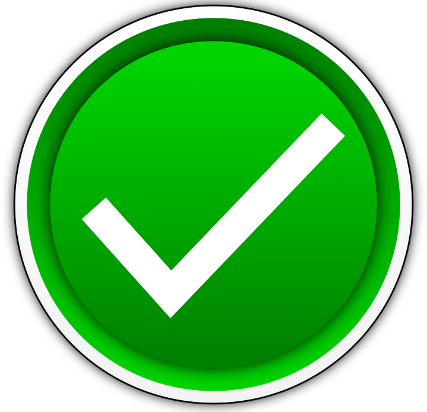 Workshop  outcomes:
To explain three - way organization of distance learning in Croatia,
To explain the support given to teachers and students by the Ministry of Science and Education and Teacher Training Agency,
To motivate collegues to use examples of good practice in their work.
3 ways of organizing distance learning
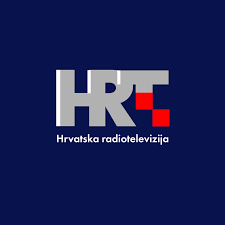 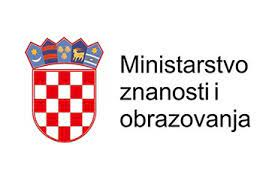 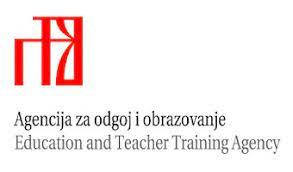 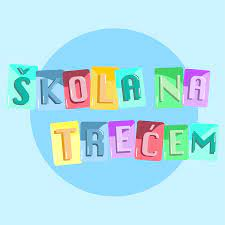 Teaching on TV „ Škola na trećem”
The young learner (age 7-10) TV programme broadcasted on national television channels
4 hours daily for each class level
Subjects: Croatian language, Mathematics, Science, Physical Education, Music and Art
Programme made according to Croatian National Curriculum
Teaching scenarios were prepared several days in advance
1. Teaching on TV   „ Škola na trećem”
VL
https://youtu.be/yhrhwFQlGK8
https://youtu.be/zaMhoYLXDJg
https://youtu.be/6xRYqEx2muk
2. Video lessons (pupils 11 – 18)
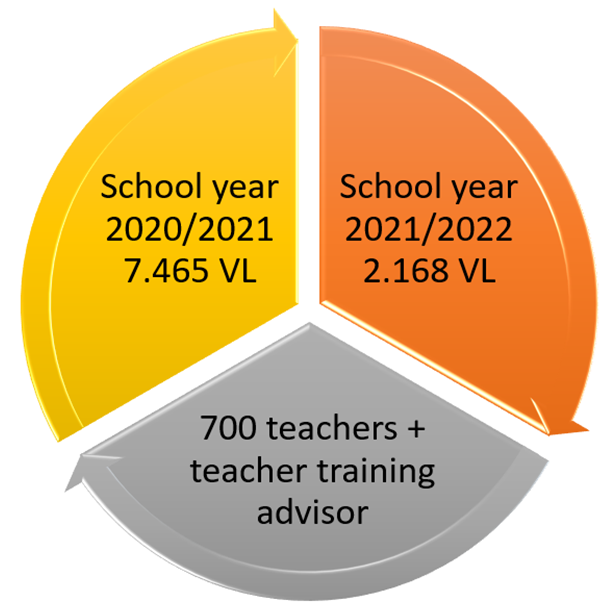 Video lessons for each subject according to National Curricula
VL broadcasted on TV
VL on YouTube channel of Ministry of Science and Education
VL posted in Virtual classroom 
VL dealing with state Matura (graduation) activities
Designing and developing video lessons
Power Point presentation (voice, camera) turned into video
the activity outcomes according to Croatian national curriculum were presented to students at the beginning of each VL 
 for French language the outcomes deal with : 
communicative competence, 
intercultural competence, 
language learning autonomy. 
 school materials prepared for downloading
Designing and developing video lessons
several languages activities always followed by formative assessment activities (for learning and by learning - including self assessment and peer assessment) 
for assessment, different digital tools like: Edpuzzle, MS Forms, Wordwall, LearningApps, Bookwidgets, Genially and Thinglink were used.
Time and classroom management
VL begins with teacher’s instruction regarding the school materials needed
Activities and tasks are preceded by clear instructions
Pour cette leçon vous avez besoin
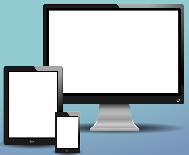 d'un cahier ​ 
 d'un crayon / d'un stylo​ 
 d'un ordinateur / d'un portable​ 
 d’une connexion à Internet



 Vous pouvez arrêter                   et redémarrer                cette leçon à tout moment !​
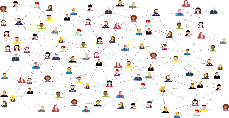 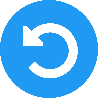 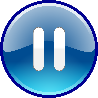 Upute za rad
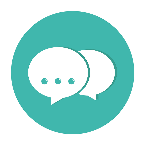 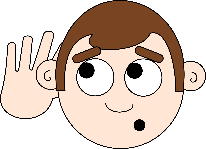 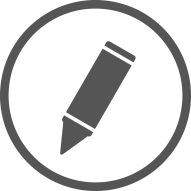 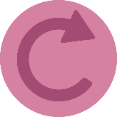 Écoutez !
Répétez !
Parlez !
Écrivez !
Jouez !
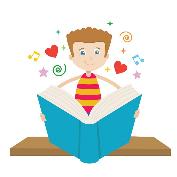 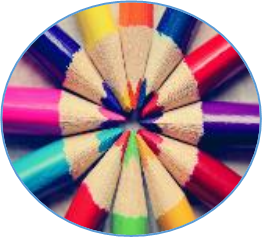 Coloriez !
Lisez !
Activité 1 : Les magasins
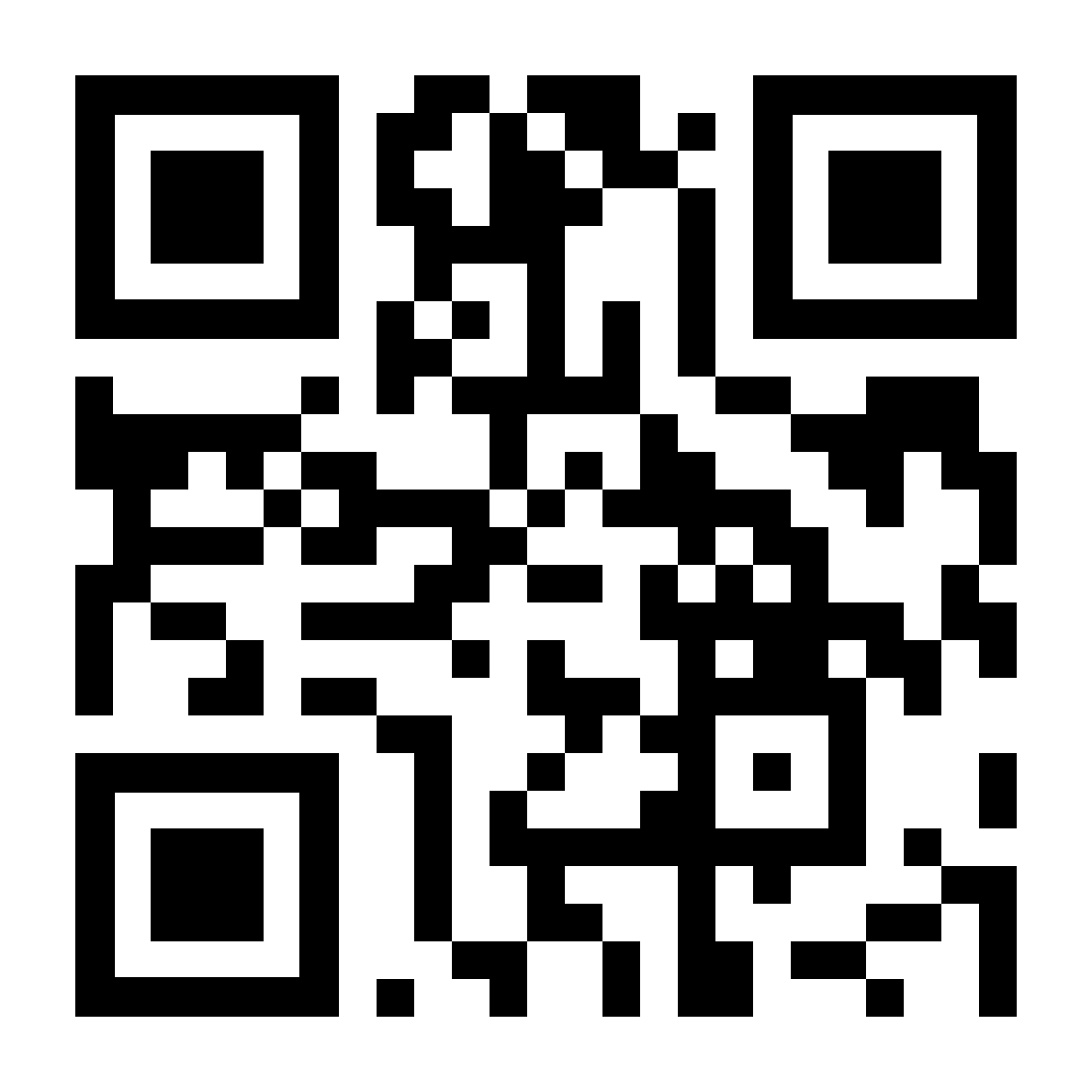 Ce lien vous permet l'accès direct à l'activité https://bit.ly/magasins6
 Scannez ce QR code avec votre smartphone. 

Le quiz : une série de questions à choix multiple.
Appuyez sur                    la bonne réponse pour continuer.
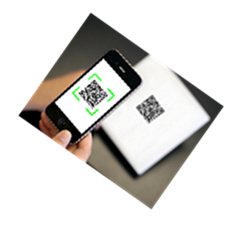 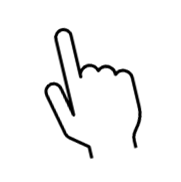 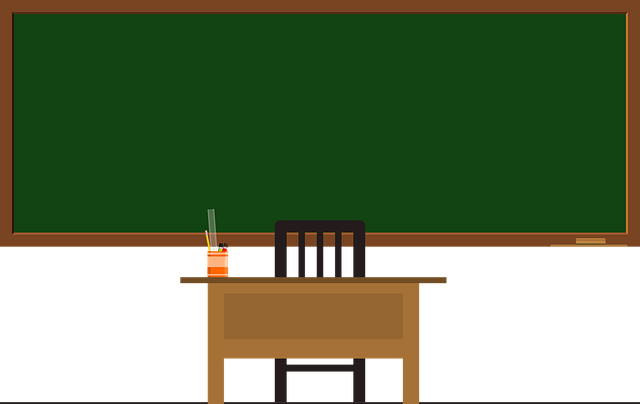 Les magasins :
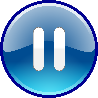 la poissonnerie
le fleuriste
la librairie
la papeterie
la pharmacie
la boulangerie
la boucherie
la pâtisserie
le magasin de produits laitiers
le magasin de vêtements et de chaussures
le supermarché
le marché
le magasin de jouets
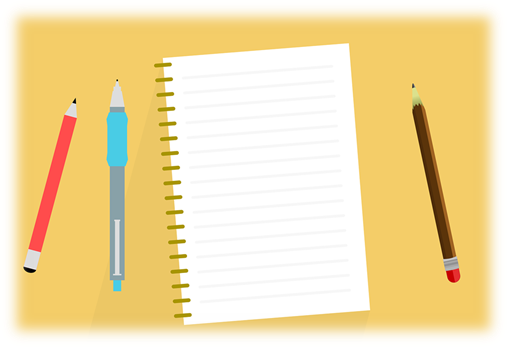 Time and classroom management
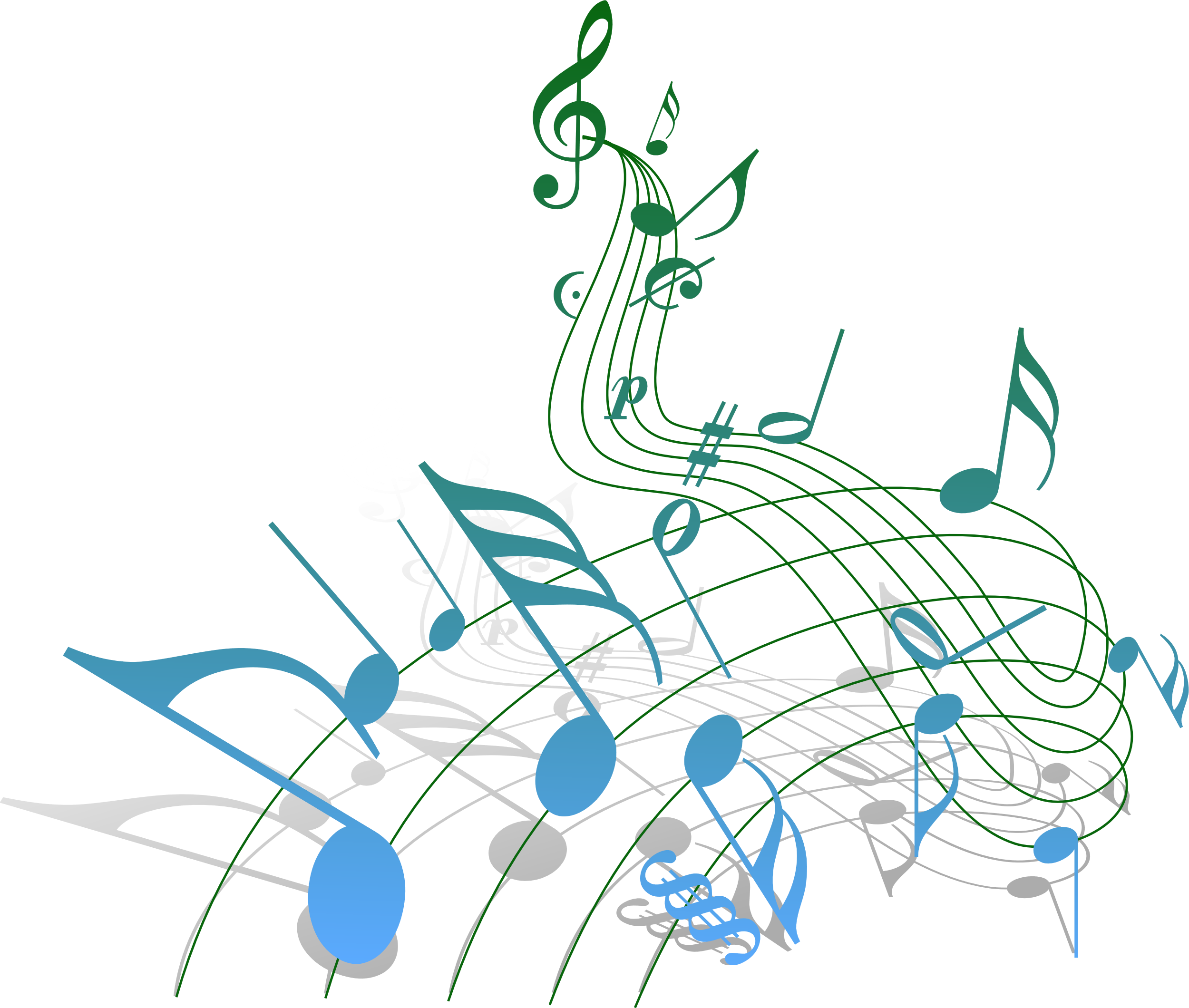 Duration 15 to 20 minutes corresponds to 90 minutes in class (two periods)
French language 4th grade (10-year-olds) Project: La Fête de la musique
[Speaker Notes: https://www.youtube.com/watch?v=zaMhoYLXDJg&t=3s&ab_channel=i-nastava

https://youtu.be/yhrhwFQlGK8]
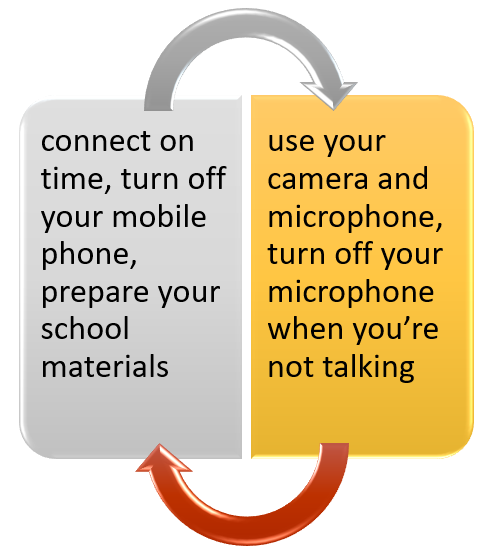 3. Hybrid learning in virtual classrooms
Virtual clasrooms rules
Hybrid learning in virtual classrooms
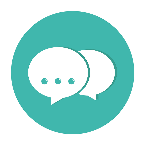 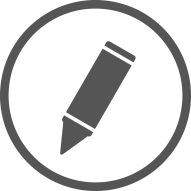 Type of activities (reading, listening, speaking, writing, language mediation)
Tasks that boosted students activity
Formative assessement (digital tools)
Intitutional support given to students (computers, teachers’ help using the equipement)
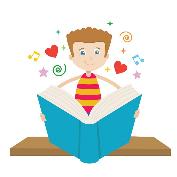 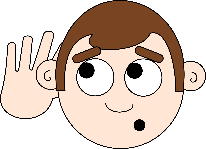 Virtual lessons lasted 40 minutes 
Teaching in VC was really challenging but students accepted this way of learning and tried to be as active as they could.
Platforms provided by the Ministry of Science and education and Croatian Academic and Research Network
   MS Teams, Loomen, Google Classroom
For sign in teachers and students use their AAI identity 
 Digital identity  name.familyname@skole.hr
Hybrid learning in virtual classrooms
Interactive lessons made by the aid of different digital tools proved to be effective in developing learning competences but also keeping students active and  motivated for language learning in classrooms as well as in virtual classrooms.
Teachers in Croatia shifted to online teaching rather quickly, due to well organized teaching and learning platforms, already existed (before the Covid pandemic) 
Teachers supported each other in different challenges.
Teachers shared teaching materials and activities.
Conclusion - Lessons learned and ways forward
Webography
https://www.azoo.hr/najave-i-izvjesca-arhiva/hibridno-ucenje-i-poucavanje-iz-francuskoga-jezika/
https://mzo.gov.hr/news/coronavirus-organisation-of-distance-teaching-and-learning-in-croatia/3634
https://i-nastava.gov.hr/
https://mzo.gov.hr/news/coordinated-research-and-innovation-actions-across-the-eu-to-reinforce-the-fight-against-covid-19/3669